KONSEP SISTEM KOMPUTER
<<Nama Dosen>>
<<email dosen>>
<<no kontak>>
RENCANA KEGIATAN PERKULIAHAN SEMESTER
Reference
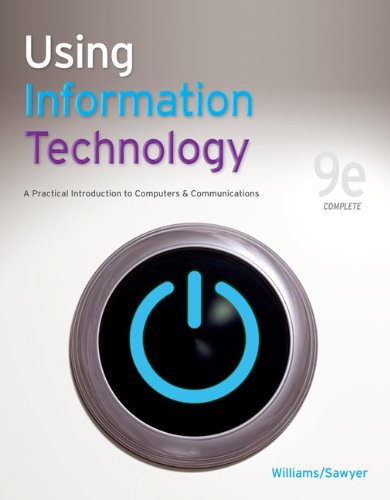 Bruce K William, Stacey C. Sawyer – Using Information Technology : A Practical Introduction to Computers & Communications 9th Edition (2010)



J. Glenn Brookshear – Computer Science : An Overview 11th Edition (2011)
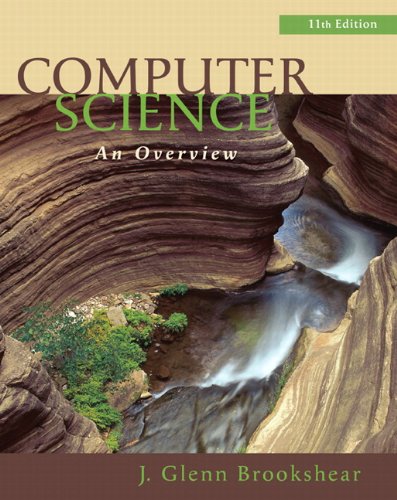 Review Last Week
First Generation
Second Generation
Third Generation
Fourth Generation
Fifth Generation
Von Neumann Architecture
Review Last Week
Review Last Week
Review Last Week
Von Neumann Architecture
Main memory storing program and data
ALU operating on binary data
Control Unit interpreting instructions from memory and executing
I/O equipment operated by Control Unit
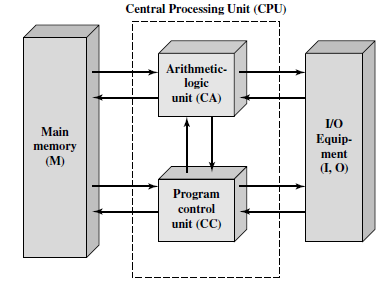 Outline
Konsep Sistem Komputer
Hardware
Proses unit
Media penyimpanan
Perangkat masuk dan keluar

Software
Aplikasi
Sistem
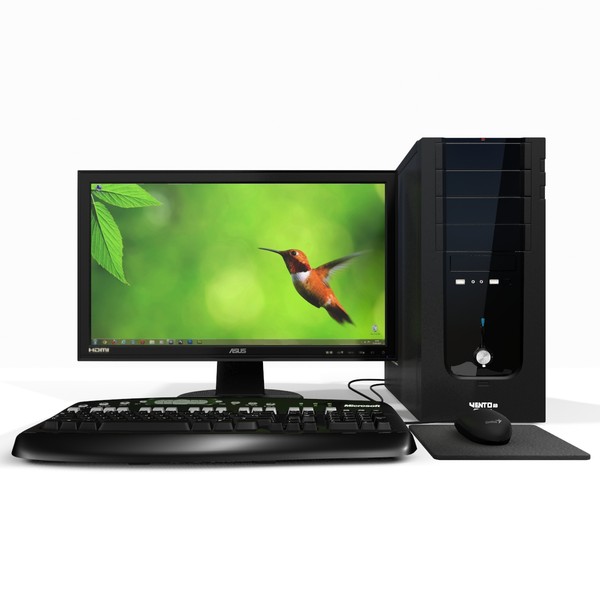 Konsep Sistem Komputer
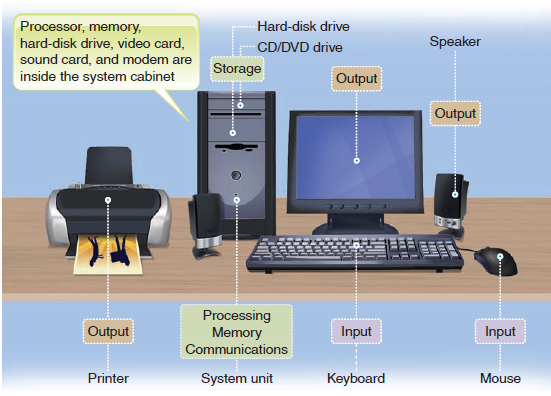 How Computer Work ?
[Williams & Sawyer, 2010]
Purpose of a Computer
Difference between Hardware and Software
Hardware :
Consist of all the machinery and equipment in a computer system
The hardware include among other devices, the keyboard, the screen, the printer and the box (the computer or processing devices itself) 
Hardware is useless without software


[Williams & Sawyer, 2010]
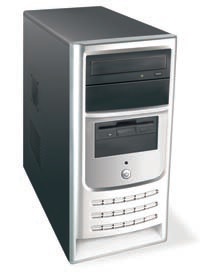 Difference between Hardware and Software
Software :
Consist of all the electronic instructions that tell the computer how to perform a task
Example : Microsoft Windows and Office XP/Vista/7





[Williams & Sawyer, 2010]
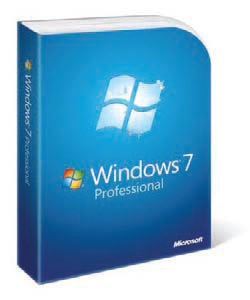 The Basic Operation of Computer
The Basic Operation of Computer
The Basic Operation of Computer
The Basic Operation of Computer
Storage Operation
The Basic Operation of Computer
The Basic Operation of Computer
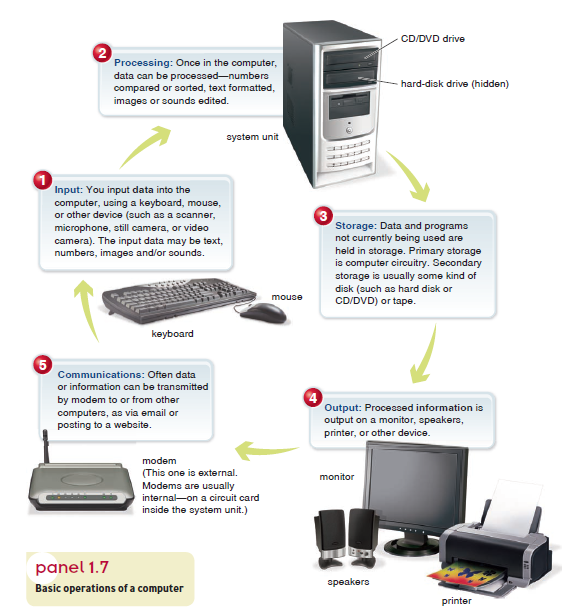 Hardware
Sistem Komputer :
CPU
Main Memory
I/O Devices
Secondary Storage
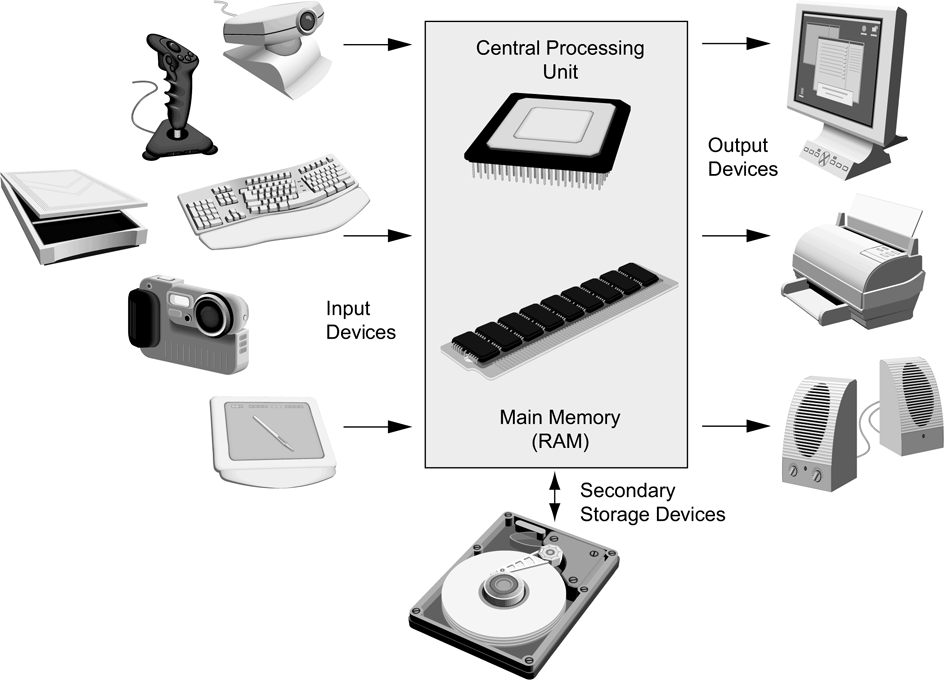 Hardware
Input / Output Hardware
Input Hardware consists of device that translate data into a form the computer can process
 
Output Hardware consists of devices that translate information processed by the computer into a form that humans can understand
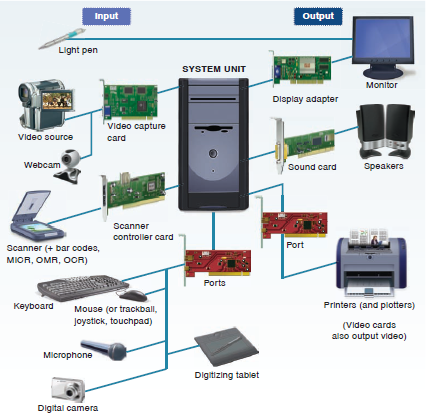 Input Hardware
Keyboard is an input device that converts letters, numbers, and other characters into electrical signals readable by the processor
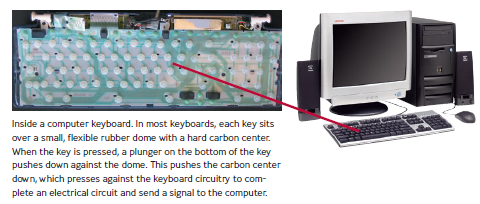 Input Hardware
Pointing devices control the position of the cursor or pointer on the screen and allow the user to select options displayed on the screen
Example : Mouse, trackball, touchpad
Input Hardware
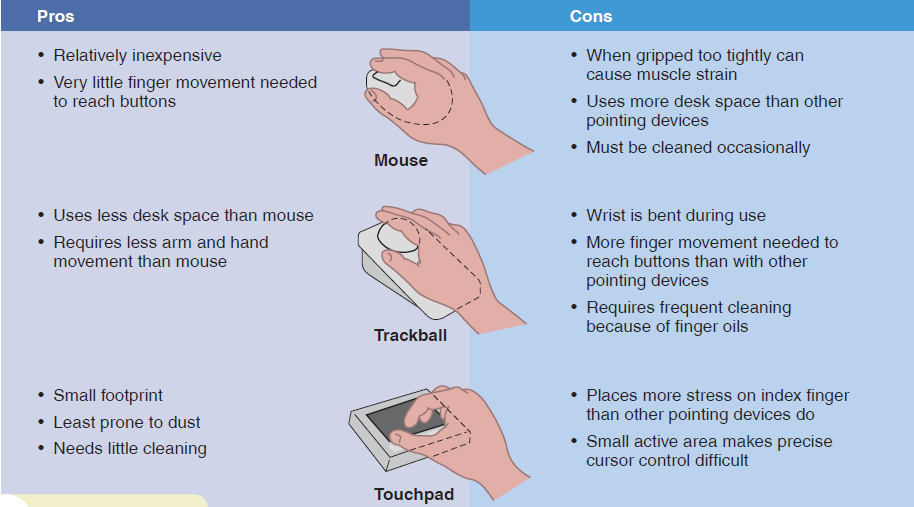 Input Hardware
Source data entry devices create machine readable data on magnetic media or paper or feed it directly into the computer’s processor
Example : Scanner,  Microphone, Digital Camera, Sensor
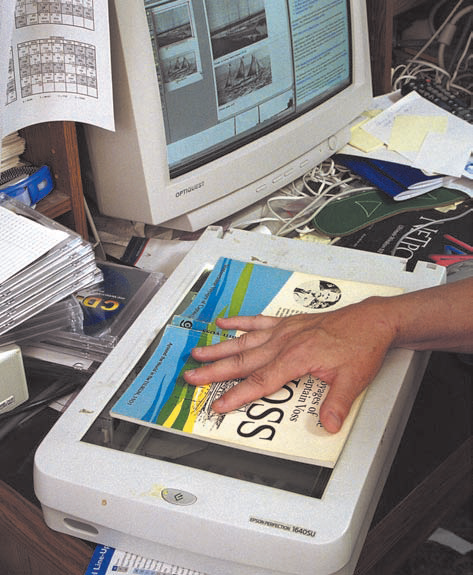 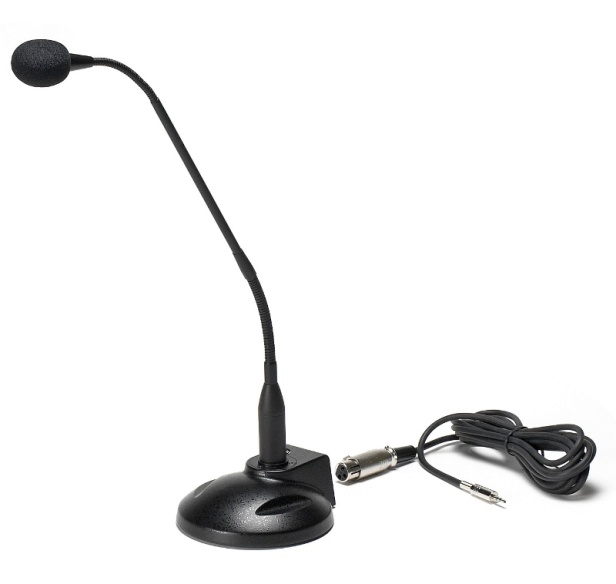 Input Hardware
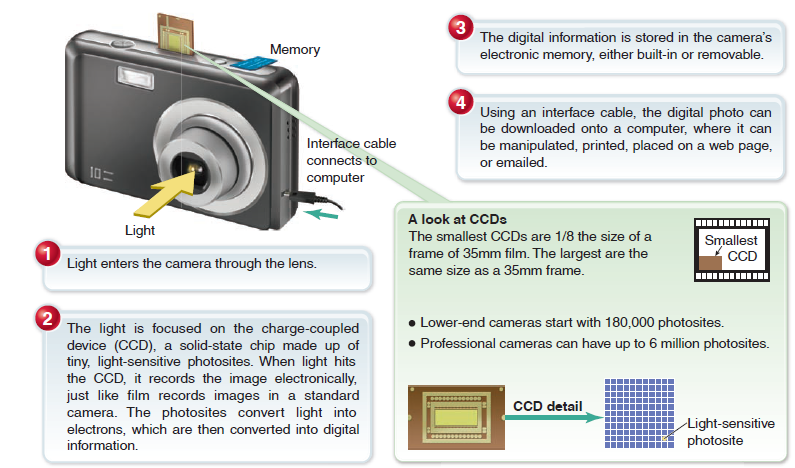 Output Hardware
Type of output devices [Williams & Sawyer, 2010]
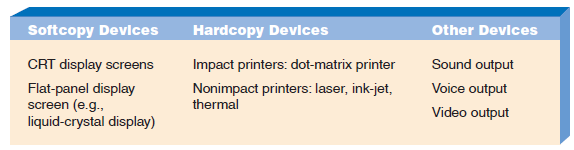 Output Hardware
Softcopy is data that is shown on a display screen or is in audio or voice form; it exists only electronically
Example : 
display screen
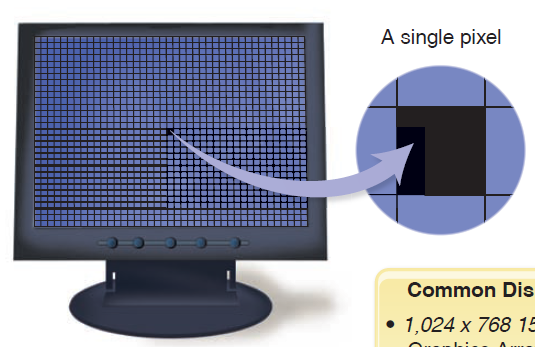 Output Hardware
Hardcopy is printed output
Example : 
Printer
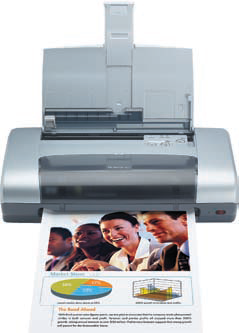 Processing and Memory Hardware
A processor is also called the CPU
The CPU is the brain of the computer
CPU works with other circuits known as main memory to carry out processing
Main component of CPU :
Control Unit
ALU
Registers
Buses
Processing and Memory Hardware
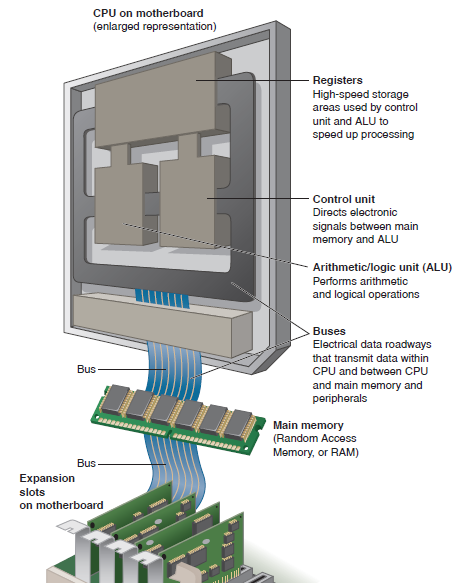 Control Unit control the operation of CPU
Register provides storage internal to the CPU
ALU perform data processing function
Buses provides communication among ALU, Registers, and Control Unit
Machine Cycle
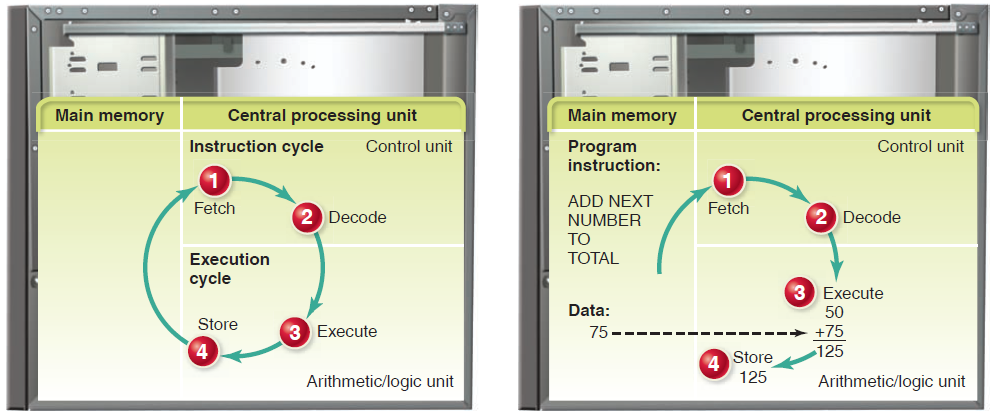 Control unit carries out four basic operations :
Fetch 
Decode
Execute
Store
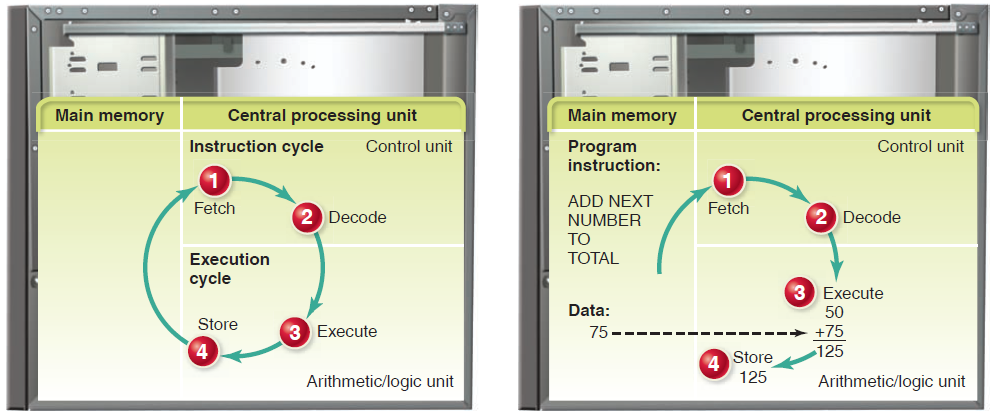 Storage Hardware
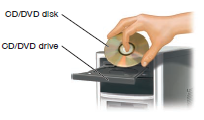 Software
System Software
System software helps the computer perform essential operating tasks and enables the aplication software to run
Example : Windows XP, Vista, 7
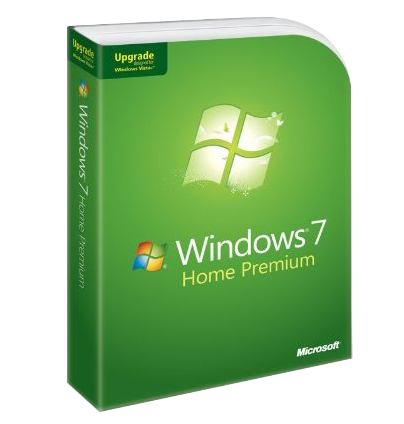 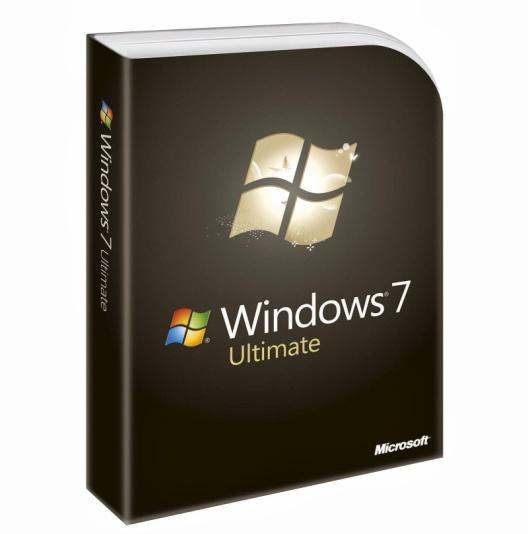 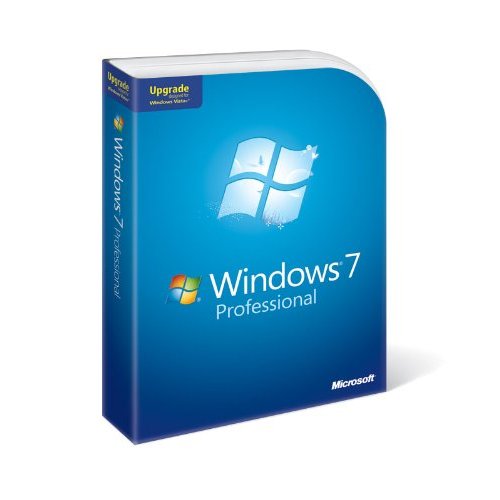 Software
Application Software
Perform specific tasks , solve problems, perform work or entertain yourself
Example :  Microsoft Word, Excel, Powerpoint
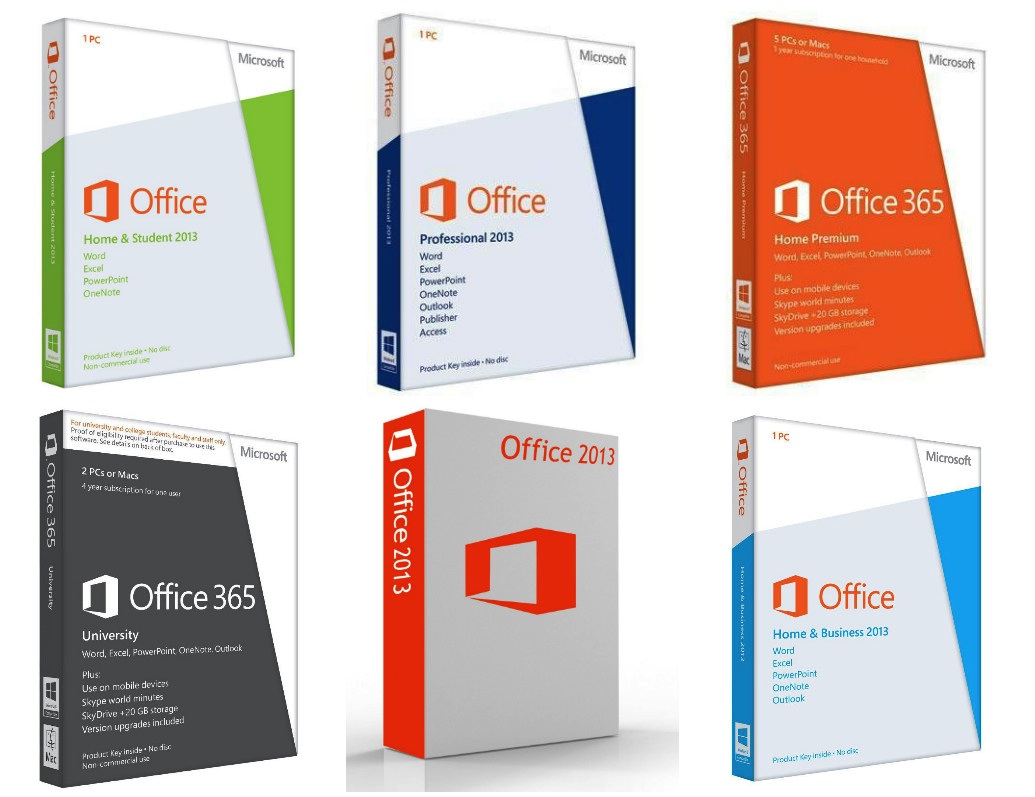 TERIMA KASIH